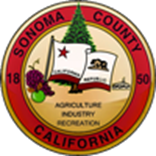 County of Sonoma
Department of Health Services
Sonoma County Homeless Coalition
Ending Homelessness Team
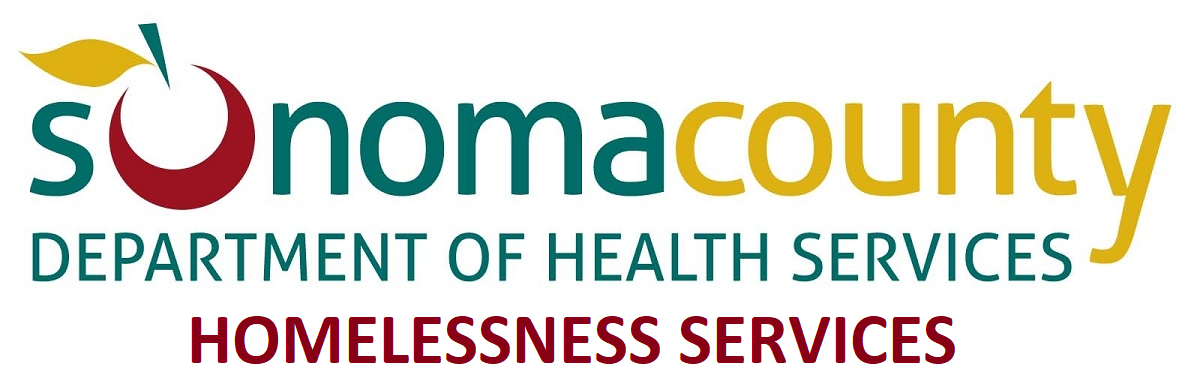 Homelessness Services Notice of Funding Availability (NOFA)Technical Assistance WorkshopFY 2024-2025 Funding Cycle
Welcome and Introductions
Michael Gause, Ending Homelessness Team Manager
 Chuck Mottern, Homelessness Services Funding Coordinator
 Thai Hilton,  Coordinated Entry Coordinator
 Erika Bernheimer, Quality and Compliance Specialist 
 Suzanne Whipple, Community Development Specialist
Ground Rules and Participation
Please be mindful of what you say. Hate speech, derogatory remarks, deliberate disruptions, and other forms of behavior designed to intimidate others or incite violence will not be tolerated 
 Please change your Zoom identification to show your name and organization, e.g. “Mary Smith, Affordable Housing, Inc”
 Please raise your hand to indicate that you would like to ask a question. If you are calling in, you may do this by pressing *9. The meeting host will unmute you and invite you to speak 
 When called to speak, please first state your first and last name and the organization you are representing. For example “Sally Smith of Affordable Housing, Inc. My question is…” 
 Please hold questions until the end of the presentation unless it relates to a technical issue (e.g. sound, etc.)
FY 2024-2025 NOFA Technical Assistance Meeting Agenda
NOFA Timeline
 Eligible Applicants
 New vs Renewing Projects
 Eligible Activities
 Evidenced-Based vs. Promising Practices
 Funding Priorities
 Geographic Considerations
 Application Submission
 Selection Process, Funding Considerations & Scoring
 Funding sources and Regulatory Environment
 Questions
Acronyms & Terms
NOFA: Notice of Funding Availability (Funding Source)
 HHAP: Homeless Housing Assistance Program (Funding Source)
 Project Homekey:  Subset of HHAP funding
 HHIP:  Homeless Housing Incentive Program
 State ESG – State Emergency Solutions Grant  (Funding Source)
 ESG:  Emergency Solutions Grant (Regulatory Environment)
 HCD:  State Department of Housing and Community Development
 Partnership -  Partnership Health Care 
 DHS: Sonoma County Department of Health Services
FY 2023-2024 - NOFA Timeline
NOFA Issued –						 December 11, 2023
 Bidders Conference – 					 December 18, 2023
 Deadline for Written Answers and Questions –  	 	 January 2, 2024
 Answers and Clarifications Posted – 		 	 January 8, 2024
 Deadline to submit proposals – 			 	 January 22, 2024
 Funding & Evaluation Committee Review of Projects – 	 February 2024
 Final Coalition Board Approval – 				 March 2024
 Board of Supervisor Approval and Authorization – 		 May 2024
  Project Start Date – 					 July 1, 2024
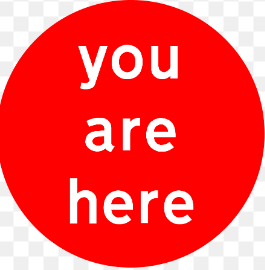 FY 2024-2025 NOFA Goals
Advancing the goals and action steps of the 2023-2027 Homelessness Strategic Plan.
Improving the transparency of funding sources, the decision-making process, and resultant funding awards
Fully incorporating scoring and performance metrics that are consistent with the Coalition’s, HUD’s, and California ICH/HCD performance goals.
Embracing strategies and programs that improve housing outcomes for communities overrepresented in homelessness.
Embracing strategies and programs that involve persons with lived experience in homelessness in all aspects of program design and delivery.   
Awarding and contracting for funds in a timely manner such that service providers can rely upon awarded funds soon after the new Fiscal Year begins.   Please note that the CoC Board may elect to award multi-year contracts contingent on funding availability.  
Strive to include a 10% administrative rate for non-profits (or as close to 10% as possible).
FY 2024-2025 Funding Priorities
The Coalition’s 2023-2027 Homelessness Strategic Plan is the primary guidance document for this NOFA’s funding.  Therefore, this NOFA prioritizes: 
Interventions that target chronic homelessness.
Permanent Supportive Housing (either for supportive services, capital construction, operations, or some combination of these).
Improving supportive services for existing projects, including ways to recruit and retain qualified staff and/or lower program case management ratios (to a level of 20:1 for permanent supportive housing interventions and 30:1 for rapid rehousing interventions.
FY 2024-2025 Funding Priorities
The Coalition’s 2023-2027 Homelessness Strategic Plan is the primary guidance document for this NOFA’s funding.  Therefore, this NOFA prioritizes: 
Geographic gap-filling projects, such as street outreach and interim housing/emergency shelter.  Attachment 4 lists the inventory of emergency shelter beds in Sonoma County by region, including shelters/interim housing that are county-wide and those that limit access to specific regions.
Subregional Street Outreach models that also incorporate best practices in housing-focused street outreach.
Programs and projects that address racial disproportionality in Sonoma County’s homelessness population and that attempt to achieve equitable provision of services and outcomes for Black, Native and Indigenous residents.
 Evidence-based programs that are housing-focused and that include clear pathways to permanent housing.
FY 2024-2025 Funding Priorities
Additionally, core values in all projects should include:
Compliance with the funding requirements of Housing First in California (Health and Safety Code Section 50234[f]), which includes delivery of programs and services in a low-barrier, trauma-informed, and culturally responsive manner.
The inclusion of persons with lived experience in project design and delivery.
The inclusion of equity-based and culturally responsive principles in project design and delivery.
An ability to begin services and hiring of staff on or near July 1, 2024, for both new and renewing projects.
FY 2024-2025 Funding Priorities
The Coalition Board invites the following proposals for its 2024-2025 NOFA:
New and existing permanent supportive housing projects. Permanent supportive housing projects may include supportive services, capital costs, operating subsidies, operations, and funds for master leasing. 
Permanent supportive housing projects that utilize Housing Choice Vouchers/Project Based Vouchers (if available)
Existing interim and emergency shelter projects with an emphasis on non-congregate shelters (including capital projects that modify structures to increase client privacy in congregate settings).  
Per the California Interagency Council on Homelessness (Cal-ICH) funding guidelines, new interim/emergency projects cannot be funded until the jurisdiction has proved it has dedicated sufficient resources to permanent housing.  
 HHIP or Local funding can support areas of geographic need of shelter.  These include areas that have a demonstrated lack of adequate shelter/interim housing as outlined in Attachment 4.
FY 2024-2025 Funding Priorities
The Coalition Board invites the following proposals for its 2024-2025 NOFA:
The determination of how, or the extent that a proposal fills a gap in a service or program area will be made by Coalition staff, the Coalition’s Funding and Evaluation Committee, and the Coalition Board.  
Rapid rehousing projects with demonstrated success and/or targeting specific populations (such as transitional-aged youth, veterans, families, victims of domestic violence, and justice-involved individuals).
Homelessness prevention programs may be limited to renewing projects.  The County, Coalition, and area partners are considering a coordinated pilot project to serve the entire Sonoma County region for homelessness prevention programs.
Innovative/promising projects such as Safe Parking, Shared Housing, Host Homes, or other project types that are 100% homeless-dedicated and are housing-focused, meaning that an essential component of case management is creating strong pathways to permanent housing.
FY 2024-2025 Funding Priorities
The Coalition Board invites the following proposals for its 2024-2025 NOFA:

Renewing street outreach programs and funding for new street outreach programs aligned with Sonoma County’s model for subregional street outreach.   
Except for street outreach for transition-age youth, the Coalition will strive to avoid geographic overlap for outreach to fund one provider per sub-region.   
If appropriate, proposals should reflect integration with existing or planned city-funded street outreach contracts.  
Proposals may include the option to fund contracts managed by the cities, and cities may modify their contracts to ensure coverage in unincorporated areas in the sub-regions.
FY 2024-2025 Funding Priorities
The Coalition Board invites the following proposals for its 2024-2025 NOFA:

Renewing Coordinated Entry projects 
The determination of how or if and to what extent a proposal fills a gap in a service or program area will be made by Coalition staff, the Coalition’s Funding and Evaluation Committee, and the Coalition Board.  
Rapid rehousing projects with demonstrated success and/or targeting specific populations (such as transitional-aged youth, veterans, families, victims of domestic violence, and justice-involved individuals).
Homelessness prevention programs may be limited to renewing projects.  The County, Coalition, and area partners are considering a coordinated pilot project to serve the entire Sonoma County region for homelessness prevention programs.
Innovative/promising projects such as Safe Parking, Shared Housing, Host Homes, or other project types that are 100% homeless-dedicated and are housing-focused, meaning that an essential component of case management is creating strong pathways to permanent housing.
Eligible Activities
Project models including eligible activities, record keeping, and eligible spending are defined per Emergency Solution Grant regulations stated in 24 CFR 576.100 – 576.501.  
Projects also must follow the Sonoma County Homeless Coalition Program Standards, which are specific to project type.  

Eligible Project Types are: 
Rapid Re-housing
Emergency Shelter
Permanent Supportive Housing
Street Outreach
Homelessness Prevention
Other Homelessness Services
New and Renewing Projects
Applications for existing projects (known as “renewal” projects from Fiscal Year 2023-2024) as well as for new projects that are either new to this funding stream or new in program design and concept.  
New projects to this NOFA should note whether the submitted project is entirely new or new to this funding stream.  
If the project is new to the funding stream but has been in operation, please indicate: 
The date the project began operating.
Experience operating the same or a similar program elsewhere and for how long.
The funding history of the project. 
Other funding supporting the project including grants, other Sonoma County funding streams, organizational fundraising efforts, and similar sources.
The organization or program’s previous experience and efforts to improve program design.
Eligible Applicants
Eligible applicants include: 
501(C)(3) nonprofit organizations,
Cities within Sonoma County, 
Indian Tribes and Tribally Designated Housing Entities (TDHE), and 
County of Sonoma itself.

501(C)(3) nonprofit organizations must have a nonprofit determination letter stating their approved status as, or before, the application deadline.
Evidence-Based vs. Promising Practices
Applicants to the Local Homelessness Services NOFA are encouraged to explore creative approaches when submitting renewal or new projects for review.  
Per the 2023-2027 Strategic Plan, no less than 80% of the total funding will go to projects utilizing proven/evidence-based practices: 
“The homeless system of care should strive for a funding ratio of up to 80% of existing, evidence-based, or;  
proven programs and 20% to innovative, or;
“promising practice” program concepts with evaluation plans.”
Evidence-Based vs. Promising Practices
This ratio can include renewal projects or new projects in the FY 24-25 process.  For more information, applicants can review nationally recognized practices at the Center for Evidence-based Solutions to Homelessness as well as local practices with Upstream Investments:
http://www.evidenceonhomelessness.com/evidence-base/
https://upstreaminvestments.org/
Applicants should detail their responses for projects in Attachment 3 – Agency and Project Questionnaire.  Responses will include the level of evidence that fits the proposed service, links to documentation reflecting the stated level of evidence, and details of how the implementation of the service will reflect the practices cited in a proposal.
Geographic Considerations
In this FY 24-25 NOFA, the Coalition Board seeks to ensure that all regions of Sonoma County are covered by quality and housing-focused street outreach and sufficient emergency shelter or interim housing to provide shelter and services close to clients’ desired locations.  

Permanent Supportive Housing (PSH) and Rapid Re-housing (RRH) projects will (and must) take all referrals through Coordinated Entry, thus serving all areas of the county. 

This NOFA may be used to inform the Coalition Board and Lead Agency staff as to the presence or absence of adequate PSH and RRH programs across all regions of Sonoma County to respect the geographic and community affinities of the clients we serve.
State Emergency Solutions Grant(State ESG)
Annual allotment of Federal passthrough dollars administered by the State of California. 

 In Fiscal Year 2023-2024, $161,217 is available per fiscal year for Emergency Shelter and Rapid Re-housing projects serving the Urban County.
State Emergency Solutions Grant Eligible Activities
State ESG
 Emergency Shelter (60% maximum) 
Rapid Rehousing (40 % maximum)

	Services in Urban County
What is an “Urban County”
DHS, Ending Homelessness Team administers State ESG funds on behalf of the County of Sonoma and the following cities and towns (collectively, the “Urban County):
Town of Windsor
Cloverdale
Cotati
Healdsburg
Rohnert Park
Sebastopol
Sonoma
 The cities of Santa Rosa and Petaluma, although located within the boundaries of Sonoma County, each qualify as separate entitlement jurisdictions and administer their respective HUD funding allocations. They are not a part of the Urban County.
Project Homekey
Up to $2.2 million of available funding associated with this NOFA may be separately assigned   to support existing operations at the region’s Project Homekey interim housing sites, per the actions of the Sonoma County Board of Supervisors, and the Sonoma County Homeless Coalition Board in Fall 2021 to dedicate a portion of State HHAP and Measure O funds to support operations at local Project Homekey interim housing sites.
Application Submittals
Applicants must submit proposals to the Sonoma County Department of Health Services by 5:00 p.m. on January 22, 2024.  
The following list is the application package that is complete:
A completed project application.
A signed cover sheet (by the agency or entity’s Chief Executive Officer or their equivalent). 
A completed project budget worksheet that includes all sources of funding that the project or program has received or for which it has applied.
The applicant agency’s most recent financial audit, or financial reports from the most recent two fiscal years if an agency has not had a full audit.
A completed Agency and Project Questionnaire.
Application Submittals
Applicants must submit proposals to the Sonoma County Department of Health Services by 5:00 p.m. on January 22, 2024.  

Applications may be submitted electronically to Chuck Mottern, Homeless Funding Coordinator, at Chuck.Mottern@sonoma-county.org  

Applications may also be delivered in person to Sonoma County Department of Health Services, 1450 Neotomas Avenue, Suite 115, Santa Rosa, CA, Attn: Michael Gause, Ending Homelessness Manager.
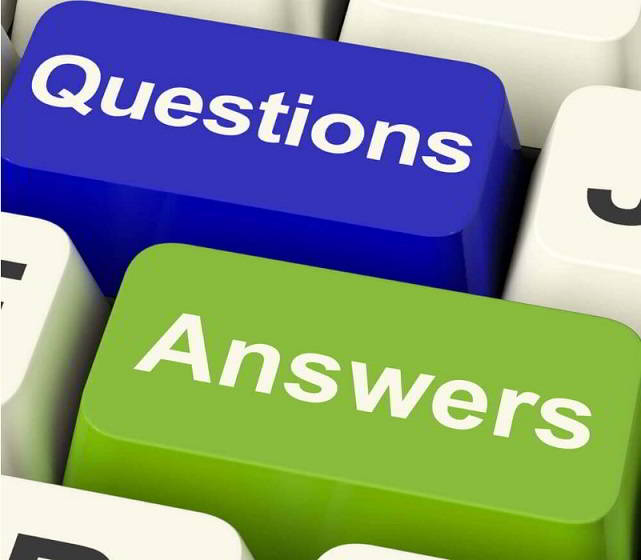